STATE OF TEXASvBURTON KIRK HEAD
DRINKING
Drink, Drive, Go to Jail
Drive Sober or Get Pulled Over
Going Out Tonight, So Are We
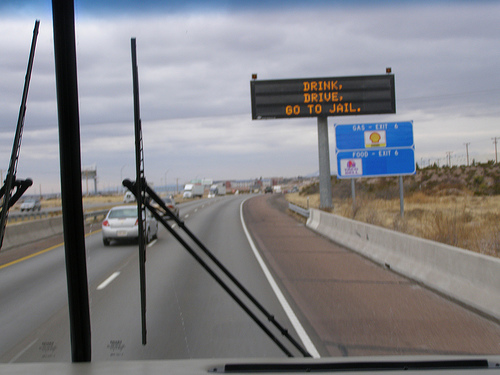 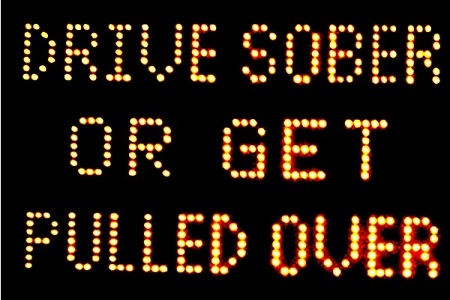 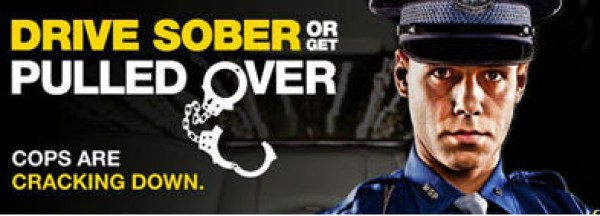 NOT ILLEGAL TO DRINK AND THEN DRIVE; as long as you’re NOT intoxicated
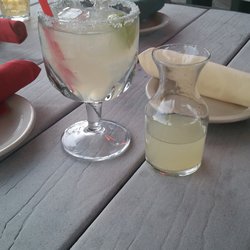 BUT, WHO STILL SAYS…
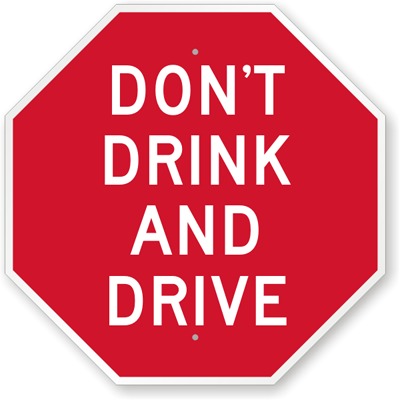 DRINKING PATTERNS
A.	REGULARLY

	B.		OCCASIONALLY

	C.	RARELY

	D.	NEVER

	E.		NOT ANY MORE
ALCOHOL
MEMBER OF MADD


MEMBER OF AA


STRONGLY AGREE WITH “NO REFUSAL” WEEKENDS
ALCOHOLISM IN FAMILY

NO ALCOHOL IN HOME
INJURED/VICTIM OF ALCOHOL RELATED CRIME
RELATED TO?
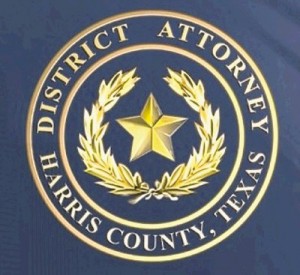 DWI v. PI
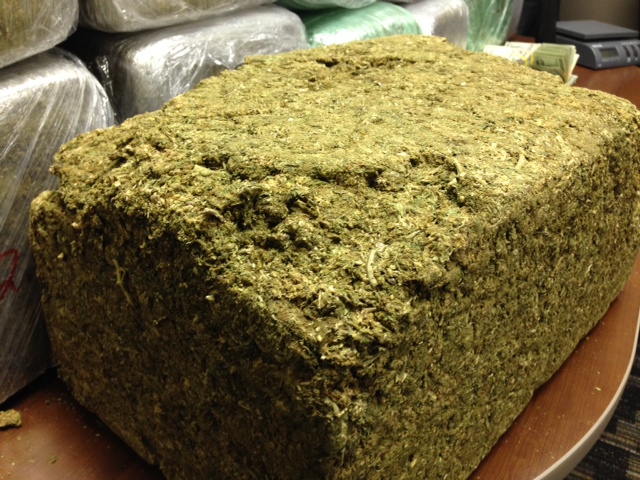 DWI v. PI“OPERATING” A MOTOR VEHICLE
ALCOHOL
MENTAL FACULTIES
PHYSICAL FACULTIES

MUST BE DUE TO INTOXICATION

AT THE TIME OF DRIVING
AT THE TIME OF DRIVING
Retrograde Extrapolation
Factors that Can Affect This?
Person: Height, Weight, Gender, BMI
Eating: Amount, Type, Time
Drinking: Size, Number, Rate, First, Last, History of Drinking that Night and Social, Family Drinking Patterns, Liver, Kidneys, Metabolism, Hydration Level, Diet, Hematocrit level, Absorption, Distribution, Elimination rates, Stress, etc…
PRESUMPTION OF INNOCENCE
INNOCENT						  			         GUILTY
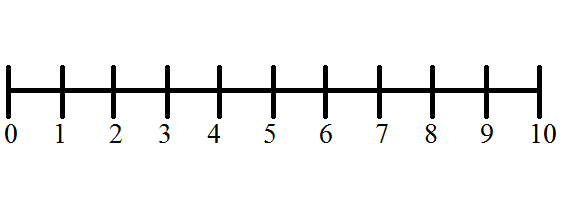 ASSUME
v.
PRESUME
PRESUMPTION OF INNOCENCE
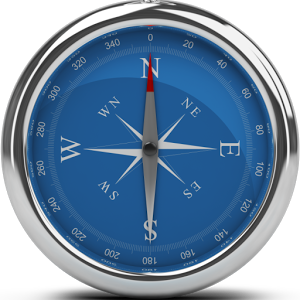 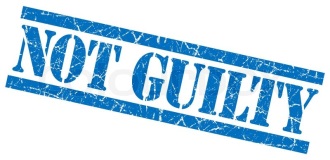 JURY SERVICE
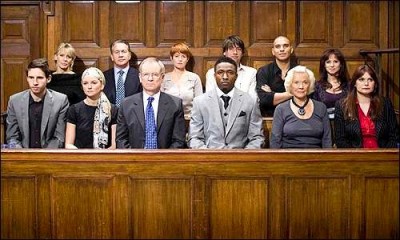 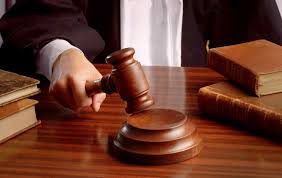 THANK YOU